Welcome to everyone
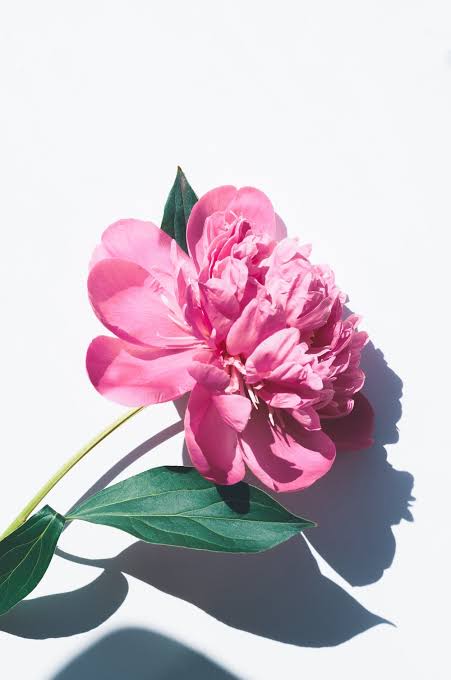 [Speaker Notes: This is a welcome slide. I have chosen the pearl picture because the topic is related to the subject matter. If you want, you can change, no problem.]
Identification
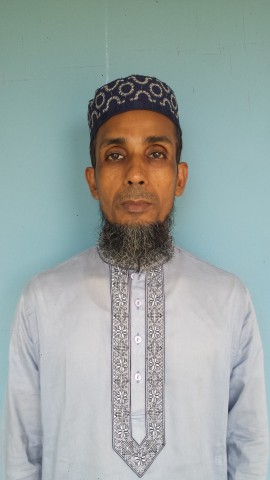 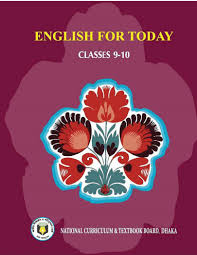 Mohammod Helal Uddin
Assistant Teacher ( English )
Wahid Siddek High School,Gurarai, 
Sadar, Moulvibazar
E-mail: helal.bd.mb@gmail.com
Mobile: 01720630018
Class-eight
Unit :seven
Lesson :one
A Look at the pictures then say about them.
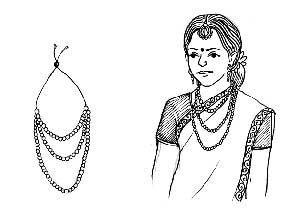 [Speaker Notes: Students will discuss this pictures in pairs. Teacher may monitor the discussing.]
Let’s go enjoy the following and guess which video is this?
[Speaker Notes: Last greeting.]
Today our Lesson is…….
Pearls! Pearls! Pearls!
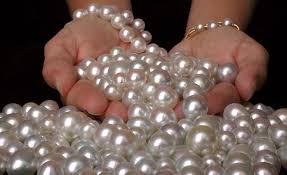 [Speaker Notes: Lesson declaration. Teacher may skip to the page 15 directly to avoid page No.7-14 clicking right play button (Word meaning).]
Learning outcomes
At the end of the lesson, we will be able to-
ask and answer questions
listen for information
read and understand text through silent reading
[Speaker Notes: Speaking, listening, reading and writing skills will be focused.]
Key Words
Word Meaning
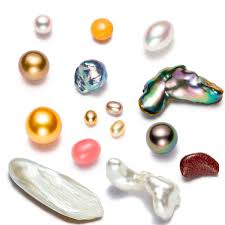 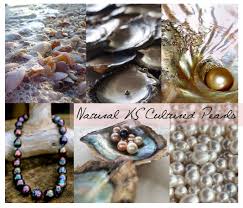 Pearls
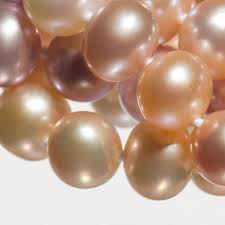 Pearls are valuable things in the world
[Speaker Notes: Last greeting.]
Mythology
Meaning: Folklore, Tradition, Mythos,
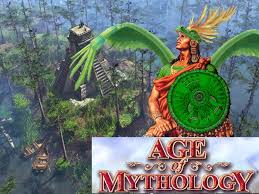 Pearls have been mentioned in religious texts mythologies from the earliest times.
[Speaker Notes: Teacher may show the word first, then ask the meaning and at last he may show the meaning and sentence making .]
Ancient
Meaning: Olden, Age-old, Earliest
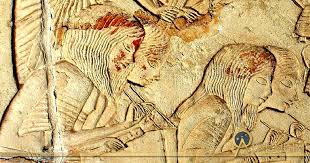 In ancient Rome, pearls were considered the greatest sign of wealth and social status.
[Speaker Notes: Teacher may show the word first, then ask the meaning and at last he may show the meaning and sentence making .]
Dissolve
Meaning: Melt, liquefy, thaw
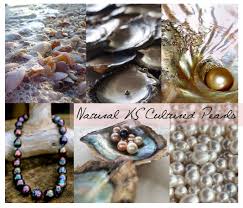 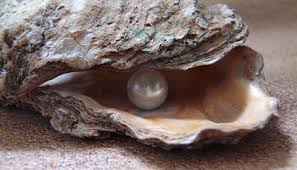 Pearls were dissolved in water in ancient time.
[Speaker Notes: Teacher may show the word first, then ask the meaning and at last he may show the meaning and sentence making .]
Status
Meaning: Rank, Position,
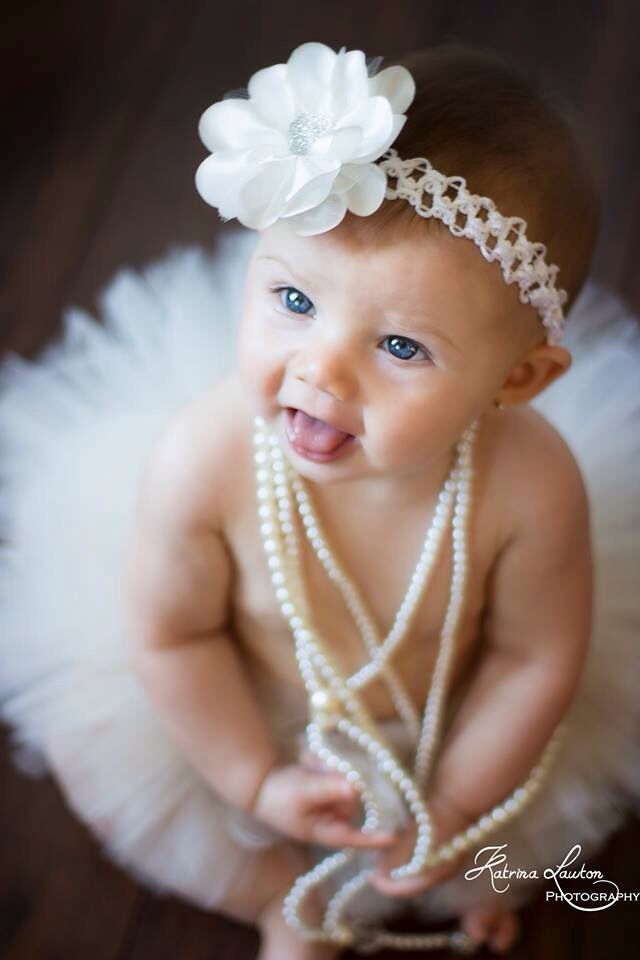 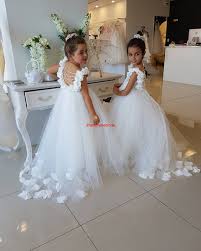 Pearls were considered as the sign of status in ancient time.
[Speaker Notes: Teacher may show the word first, then ask the meaning and at last he may show the meaning and sentence making .]
Pair Work
Look at  the pictures and answer the questions.
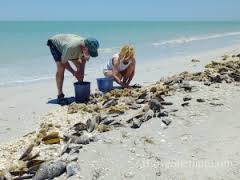 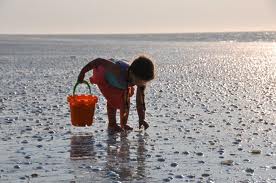 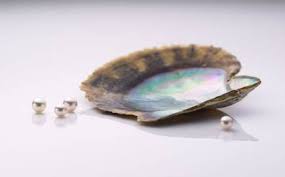 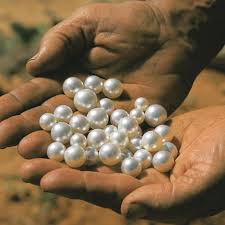 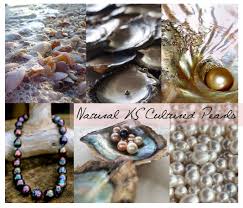 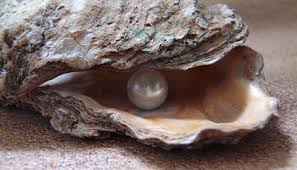 Do you think Pearls were discovered by ancient ? Why ?
[Speaker Notes: Teacher may read it loudly as a part of focusing listening skill.]
Group Work
Read the passage and answer the following questions
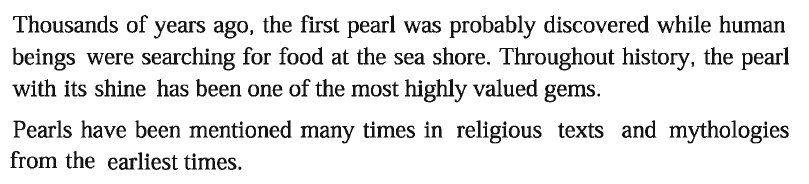 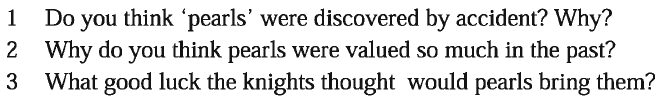 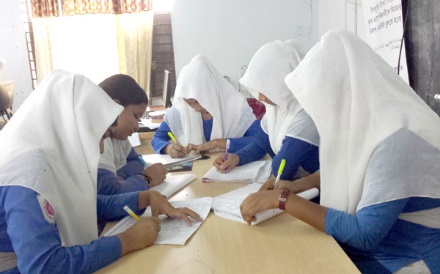 [Speaker Notes: Last greeting.]
Individual Work
Look at the pictures and answer the questions
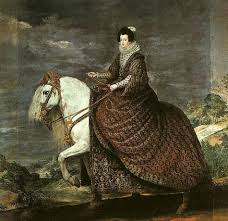 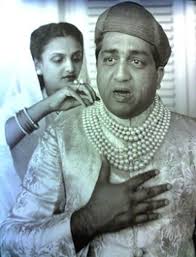 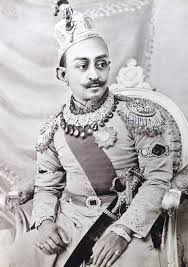 Who did use pearls for good Luck ?
The brave knights used to wear pearls  in the battles for good luck.
[Speaker Notes: Teacher may read it loudly as a part of focusing listening skill.]
Pair Work
C Read the text in B again and write the information in the table.
[Speaker Notes: Reading and writing skill will be focused by this option.]
Evaluation
Look at the pictures and answer the following questions
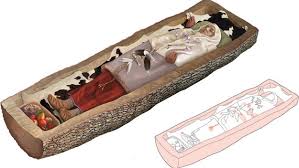 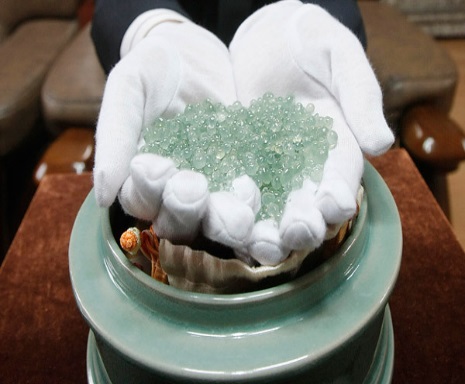 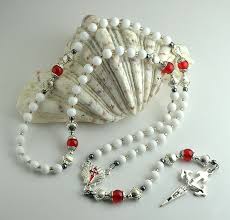 When was the first pearl probably discovered ?
Why were they buried with pearls ?
Why do you think pearls were valued so much in the past ?
[Speaker Notes: Last greeting.]
Home Work
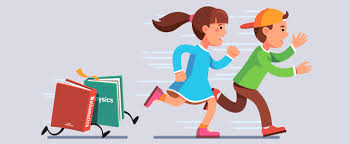 Write a summary of the passage.
[Speaker Notes: Last greeting.]
Thank You
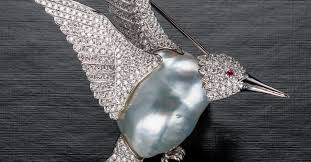 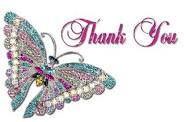 [Speaker Notes: Last greeting.]